Народная игрушка
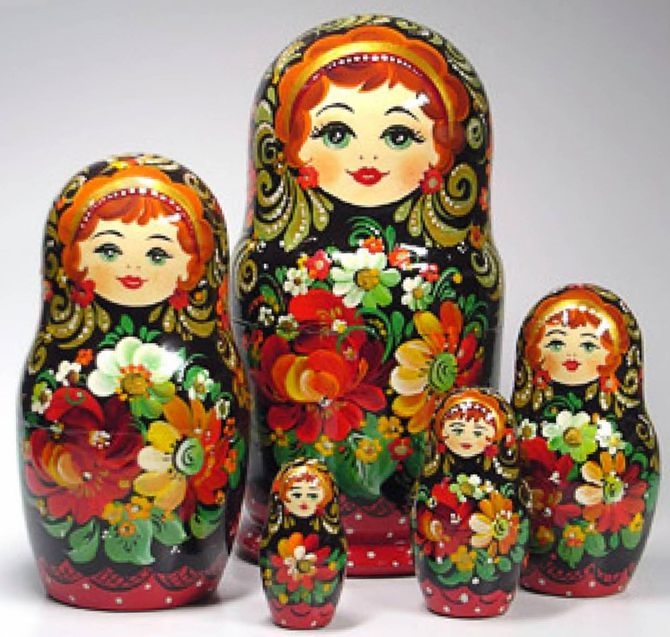 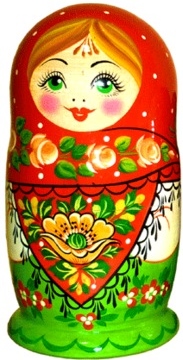 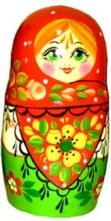 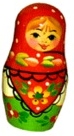 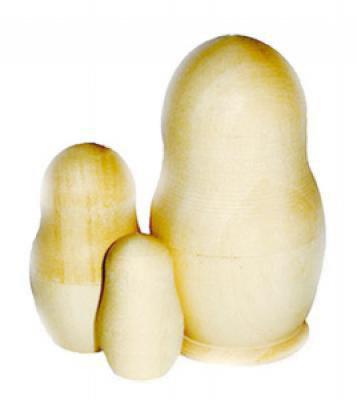 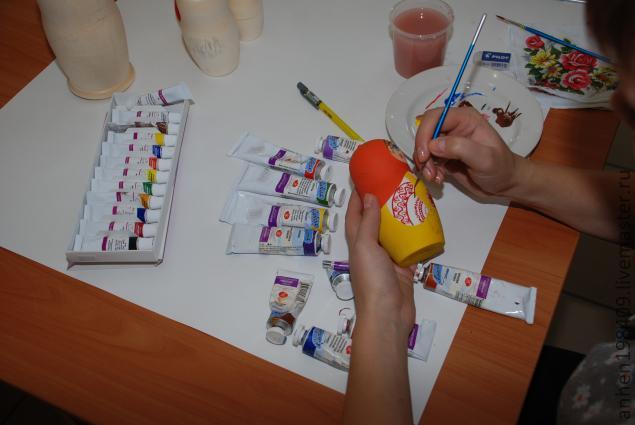 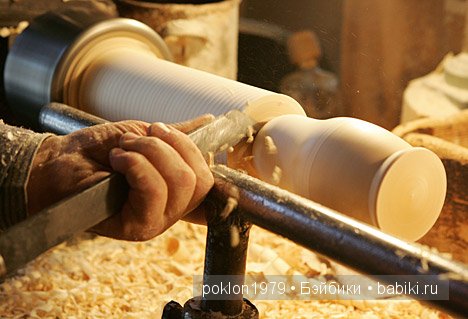 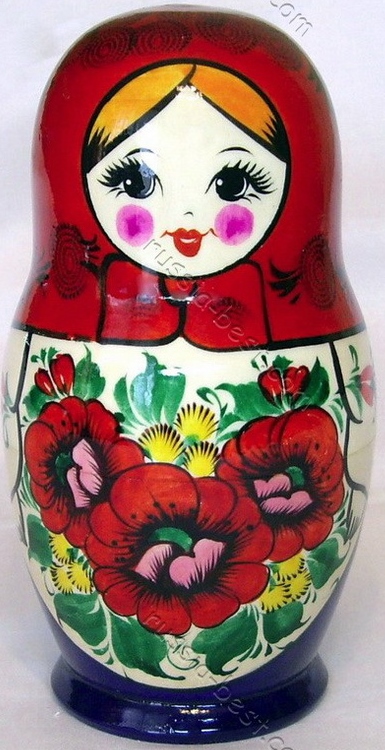 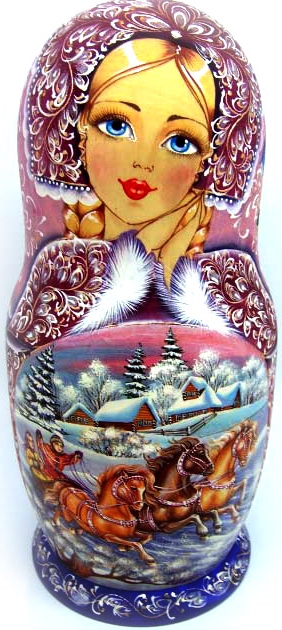 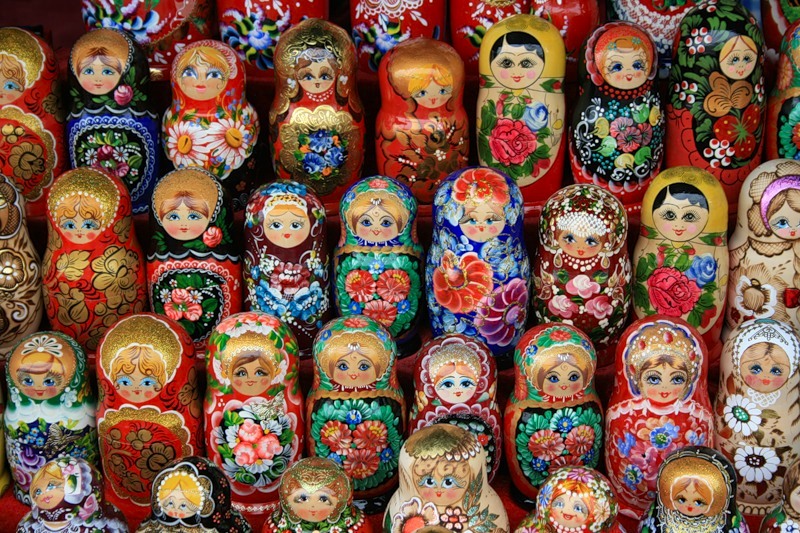 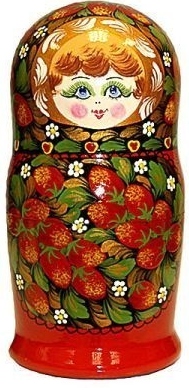 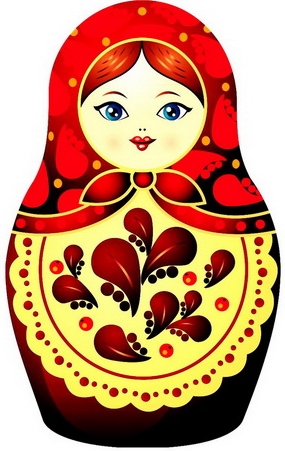 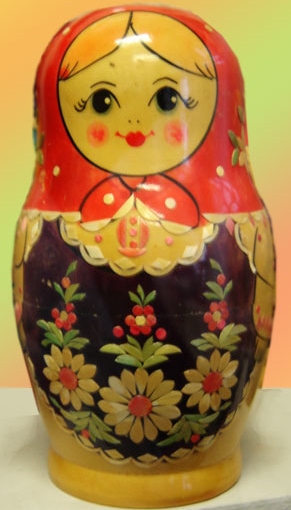 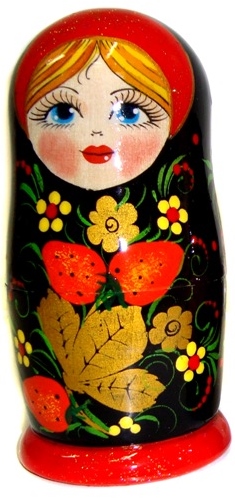 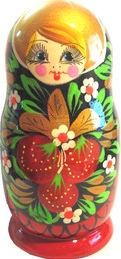 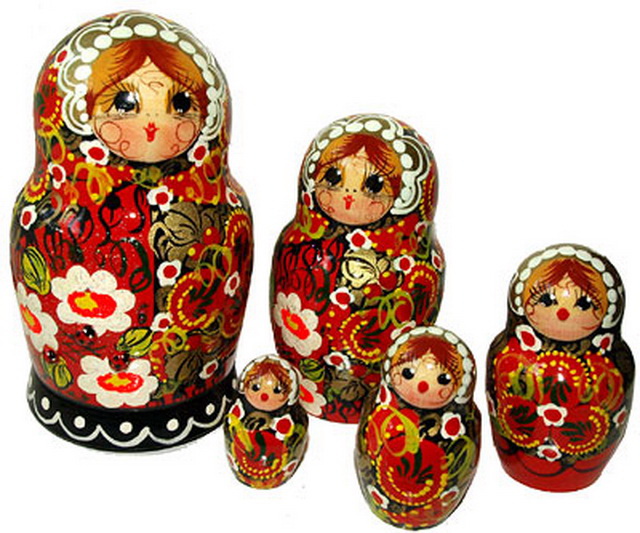 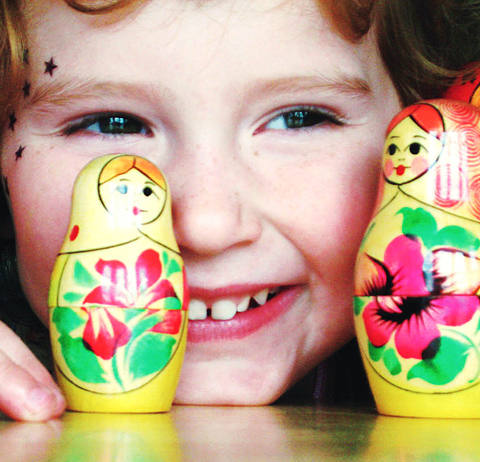 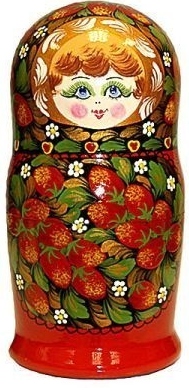 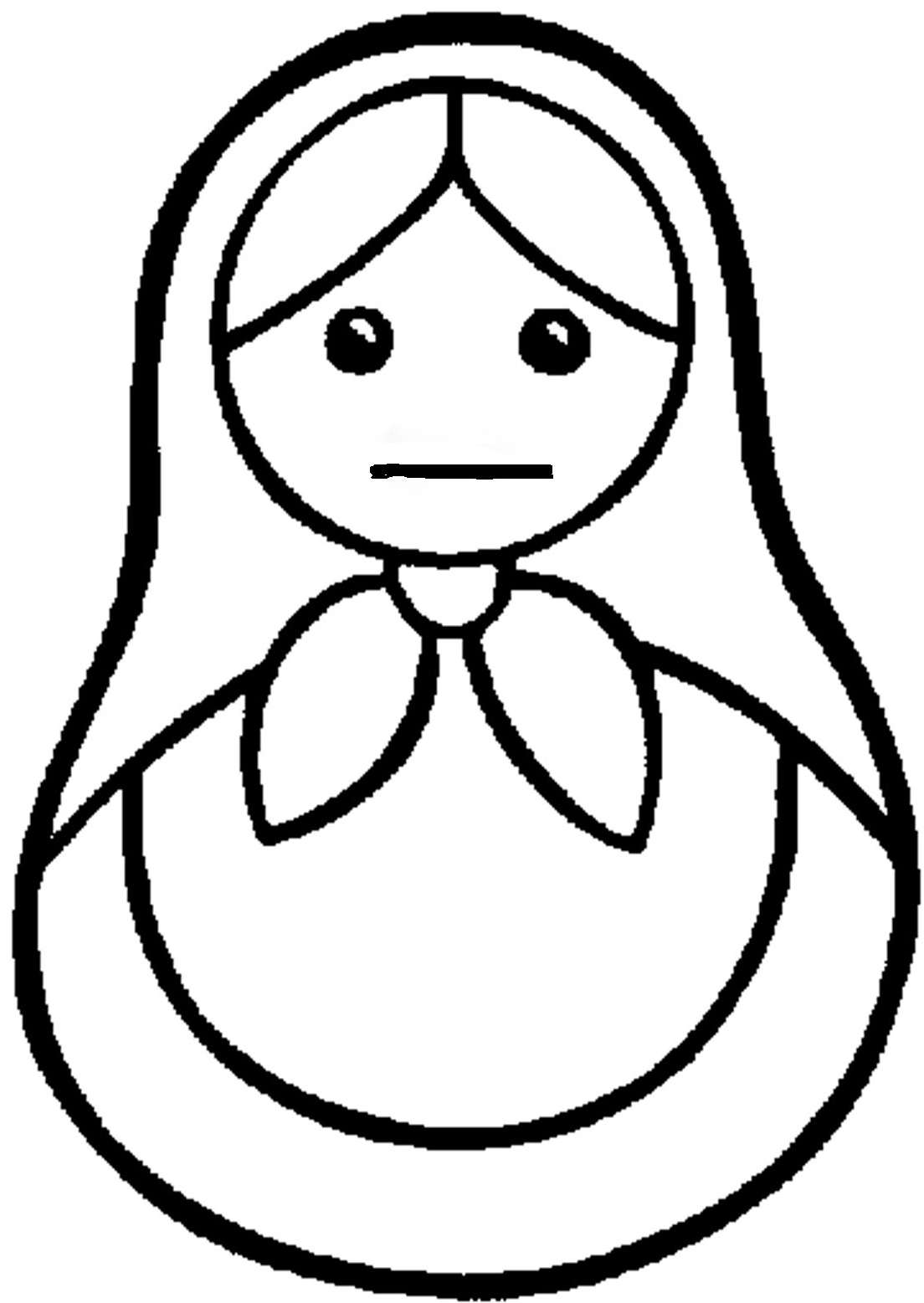 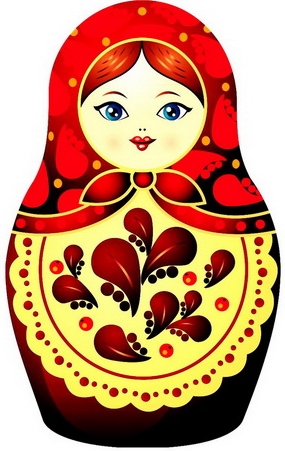 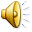